Presentazione cammini formativi
QUI E’ ORA
Guida Giovanissimi 2019/2020
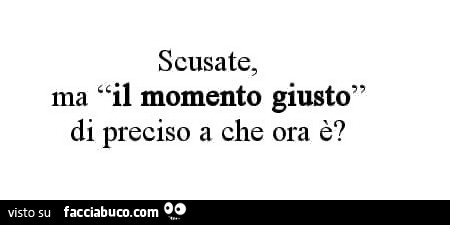 QUI E’ ORA
Guida Giovanissimi 2019/2020
I moduli centrali
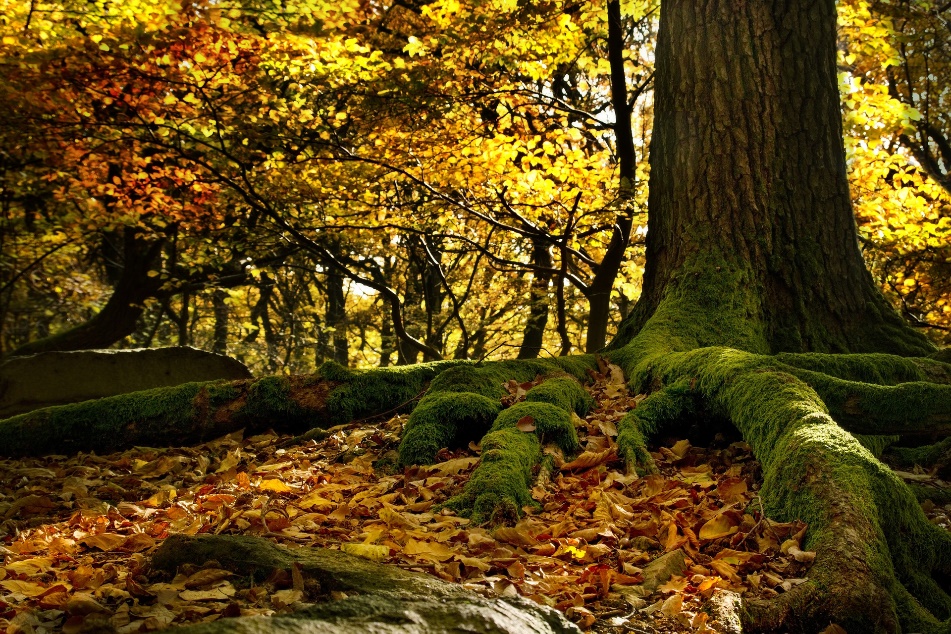 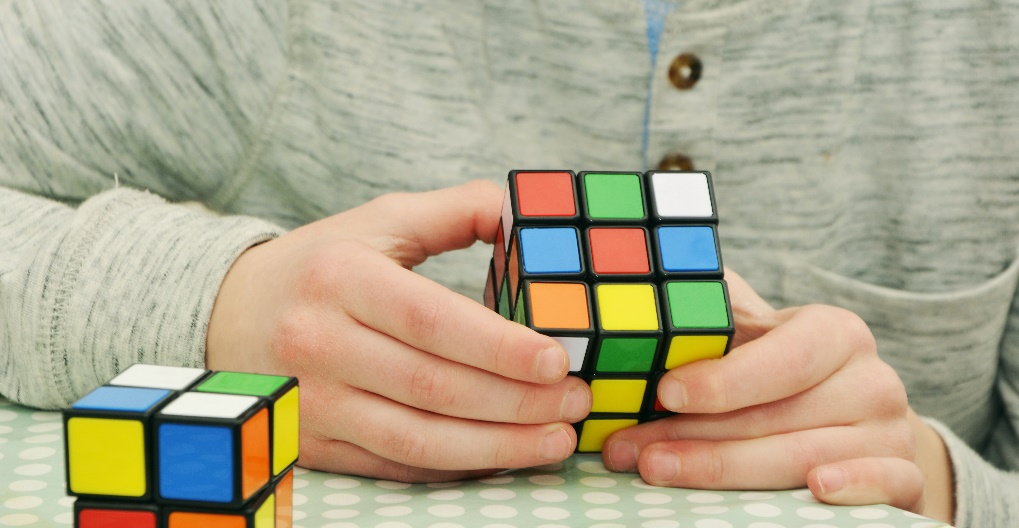 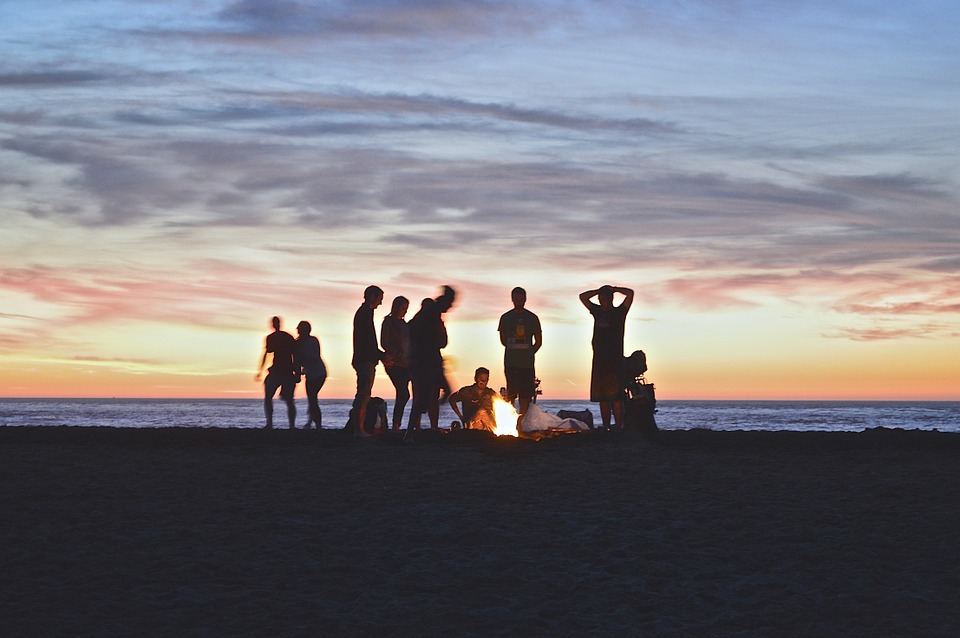 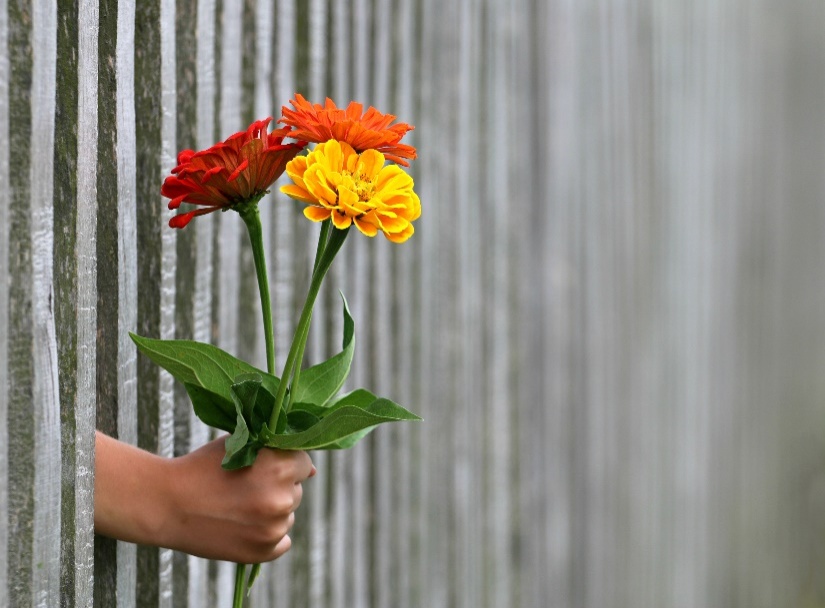 QUI E’ ORA
Guida Giovanissimi 2019/2020
CONFRONTO CON LA PAROLA
(e videolectio!)
PRIMA LA VITA
TOCCA  A  NOI !
QUI E’ ORA
Guida Giovanissimi 2019/2020
Oltre ai moduli…
Parti di approfondimento
Pagine spot
Dossier
Materiali multimediali
QUI E’ ORA
Guida Giovanissimi 2019/2020
…Oltre alla guida!
Riviste digitali
Fascicolo per l’educatore
Sunday Sharing
QUI E’ ORA
Guida Giovanissimi 2019/2020
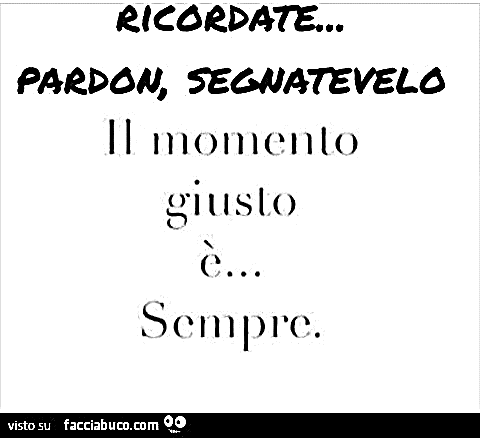 Buon cammino!